Experimental methods  in astroparticle physics 

V. Bertin 
CPPM
1
Which are the messengers?
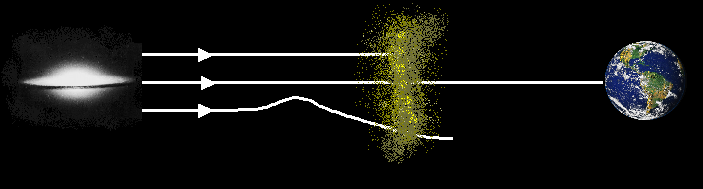 g
photons
n
neutrinos
nuclei
p,He,…
The nuclei can interact with the interstellar medium (ISM) ,cosmic microwave background (CMB) and can be deviated bu magnetic fields (galactic and intergalactic)  

 Photons can be absorbed by the ISM and CMB

 Neutrinos are not absorbed and deviated

 Gravitational Waves!
Outline
The beginning of astroparticle physics: the discovery of Cosmic Rays
 
Cosmic rays flux

 Direct detection of Cosmic Rays

 Cosmic ray showers  in the atmosphere and their detection

Gamma rays: direct and indirect detection

Astrophysical neutrinos

Gravitational waves
3
A bit of history: first evidence of CR
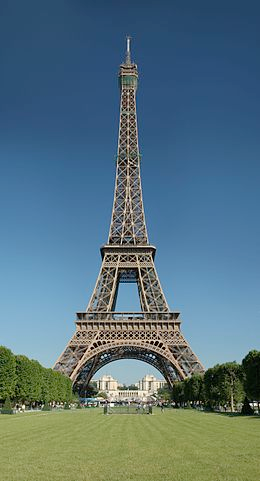 3.5 ions/cm3
1910: 
Theodor Wulf measured air ionisation as a function of altitude. 
The ionisation is larger than expected if the cause is coming only from radioactivity of the ground
300 meters: flux/15
       0.4 ions/cm3
electroscope
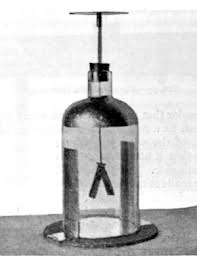 6 ions/cm3
4
A bit of history: the discovery of CR
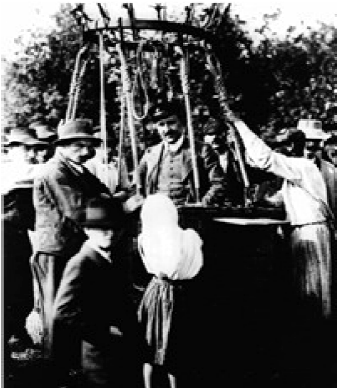 1912: 
Victor Hess repeated ionisation measurement (using an electroscope) on board a balloon until an altitude of 5200 m

the radiation decreased slowly until 700 m and then increased considerably with height

He concluded that the increase of the ionisation with height was originated by radiation coming from space

Results were confirmed  by W. Kolhorster in flights up to 9200 m

V.H. was awarded the Nobel Prize in 1936 for the discovery of cosmic rays
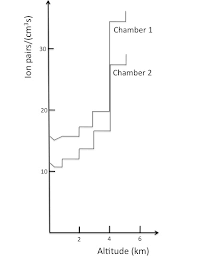 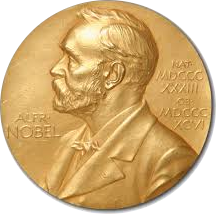 5
A bit of history:The nature of CR
Long debate on the nature of extraterrestrial radiation:

R.A. Millikan and others believed Cosmic Rays (CR) were photons.

1927: J. Clay finds evidence of CR intensity variation with latitude 

1930:  Bruno Rossi predicts the “East-West effect”: CR are charged positive particles which are deviated by the geomagnetic field      the intensity of CR should be different if they are coming from East or West

1932: Compton verifies Rossi’s prediction with a world-wide campaign
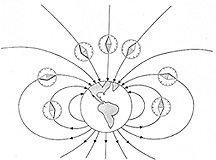 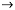 Cosmic Rays are charged particles !
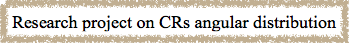 6
A bit of history: Auger  experiment
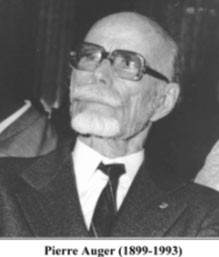 1938: Pierre Auger demonstrated that group of particles arrive in time coincidence on detectors separated by distances as large as 200 m:

this demonstrated that the particles arriving at the Earth surface are “secondary” particles produced by a common “primary” particle that interacts in the high atmosphere, producing a shower of particles.
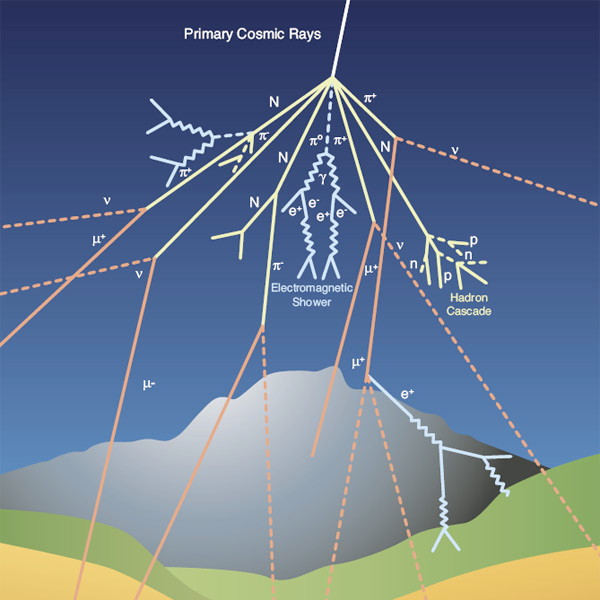 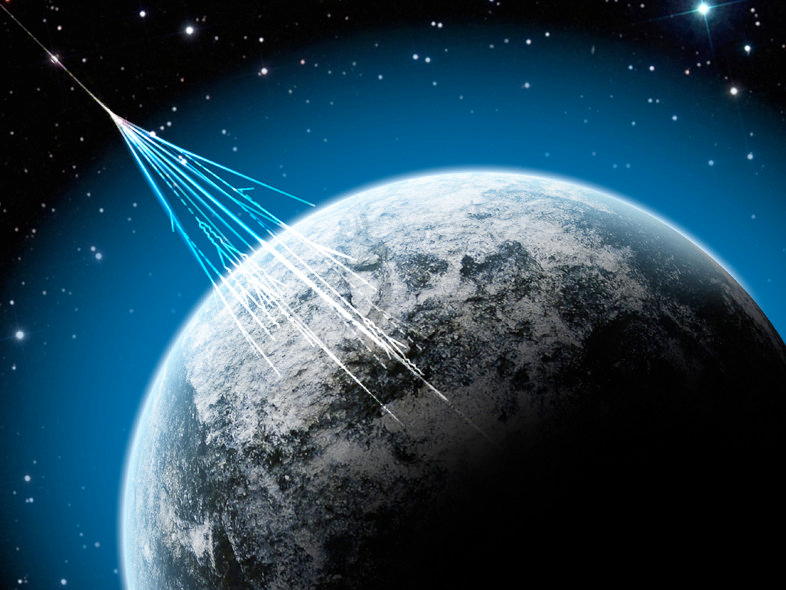 7
A bit of history: Auger  experiment
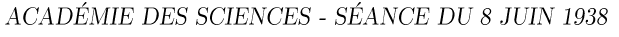 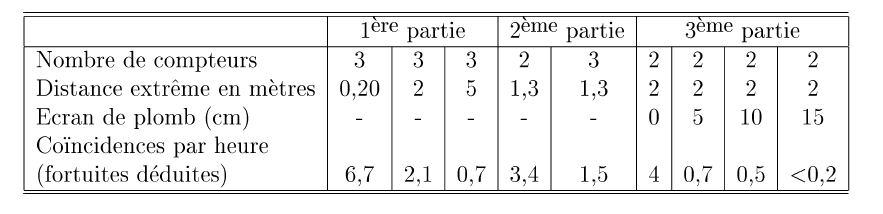 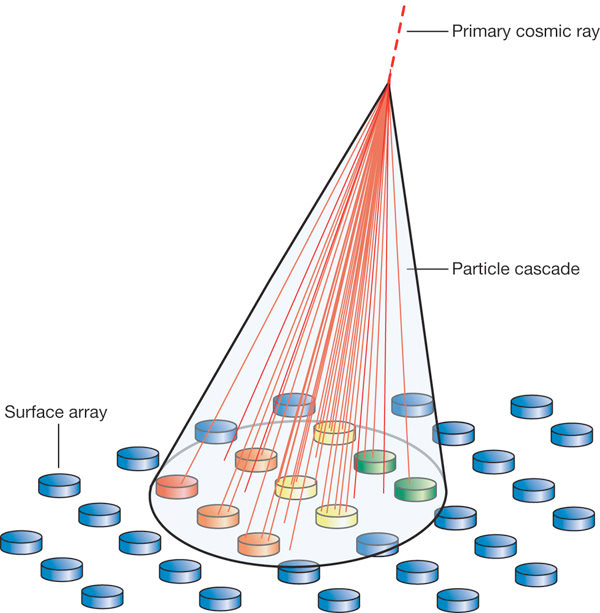 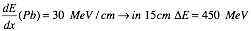 S(detector)=150  cm2
 efficiency counter= 0.003/cm2
Total surface covered = 2x105 cm2
E_primary_min ~100 GeV
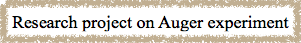 8
A bit of history: particle physics with CR
Since 1930s experimental techniques for detection and measurement of electric charge, mass, lifetime of particles  become more refined. 

New particles are discovered in CR:

1932: C. Anderson discovers the positron in a cloud chamber (Nobel Laureate in 1936) 

1937: C. Anderson and S. Neddermeyer discover the muon 

1947: C. Lattes, G. Occhialini and C. Powell discover the pion using nuclear emulsions
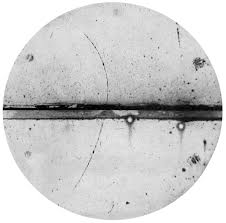 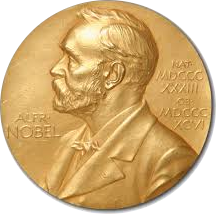 First image of a positron obtained by Anderson
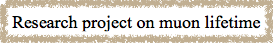 First discoveries in particle in physics using Cosmic Rays!
9
Charged Cosmic rays
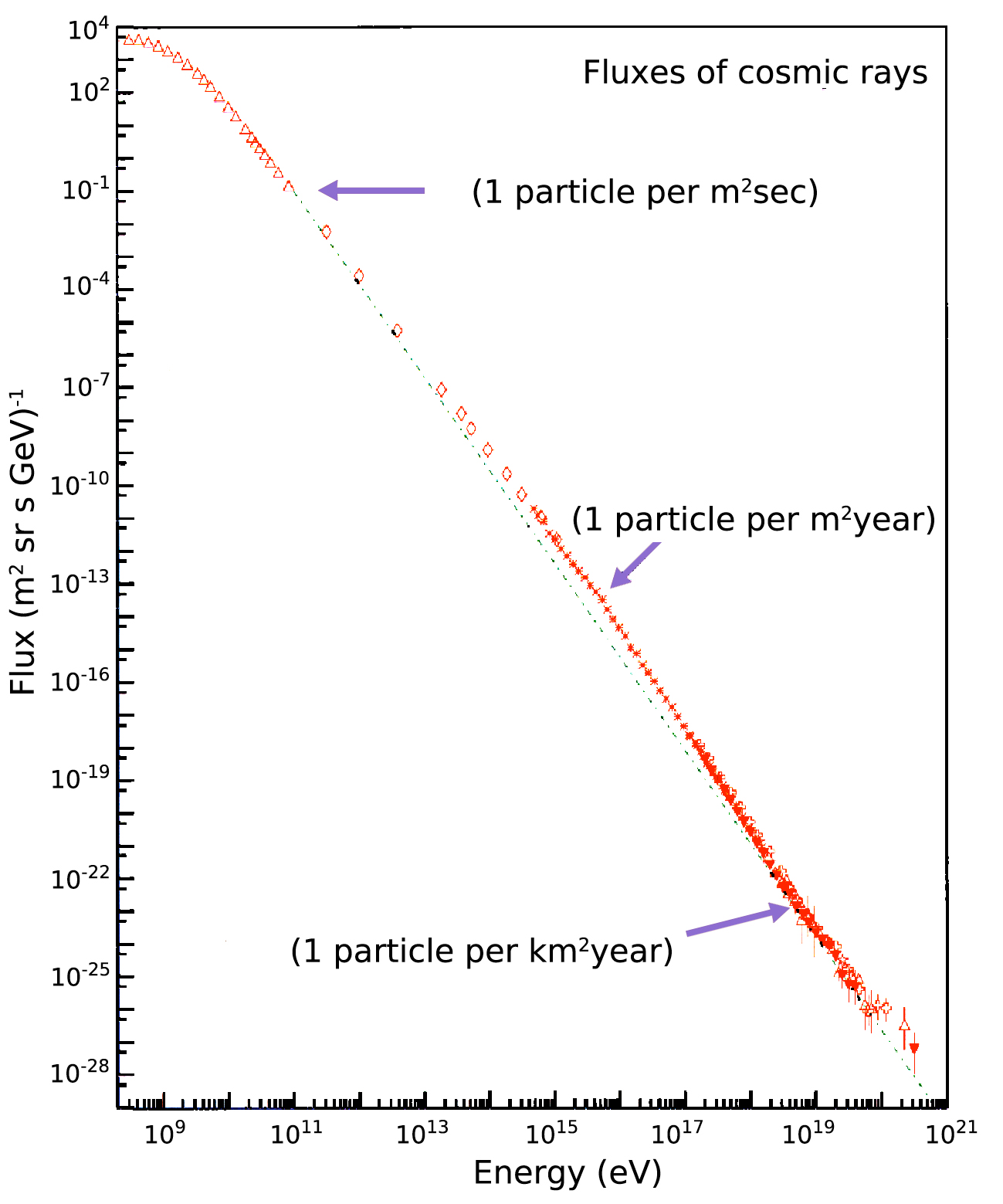 Primary charged cosmic rays composition:
89% protons
10% helium nuclei
1% heavier nuclei
99 % nuclei
1% electrons
0.15% photons
Knee
Flux proportional to E-2.7 pour E<1015 eV
How can we detect  CR?
10
Direct detection
( E<1015 eV)
Stratospheric balloons, satellites
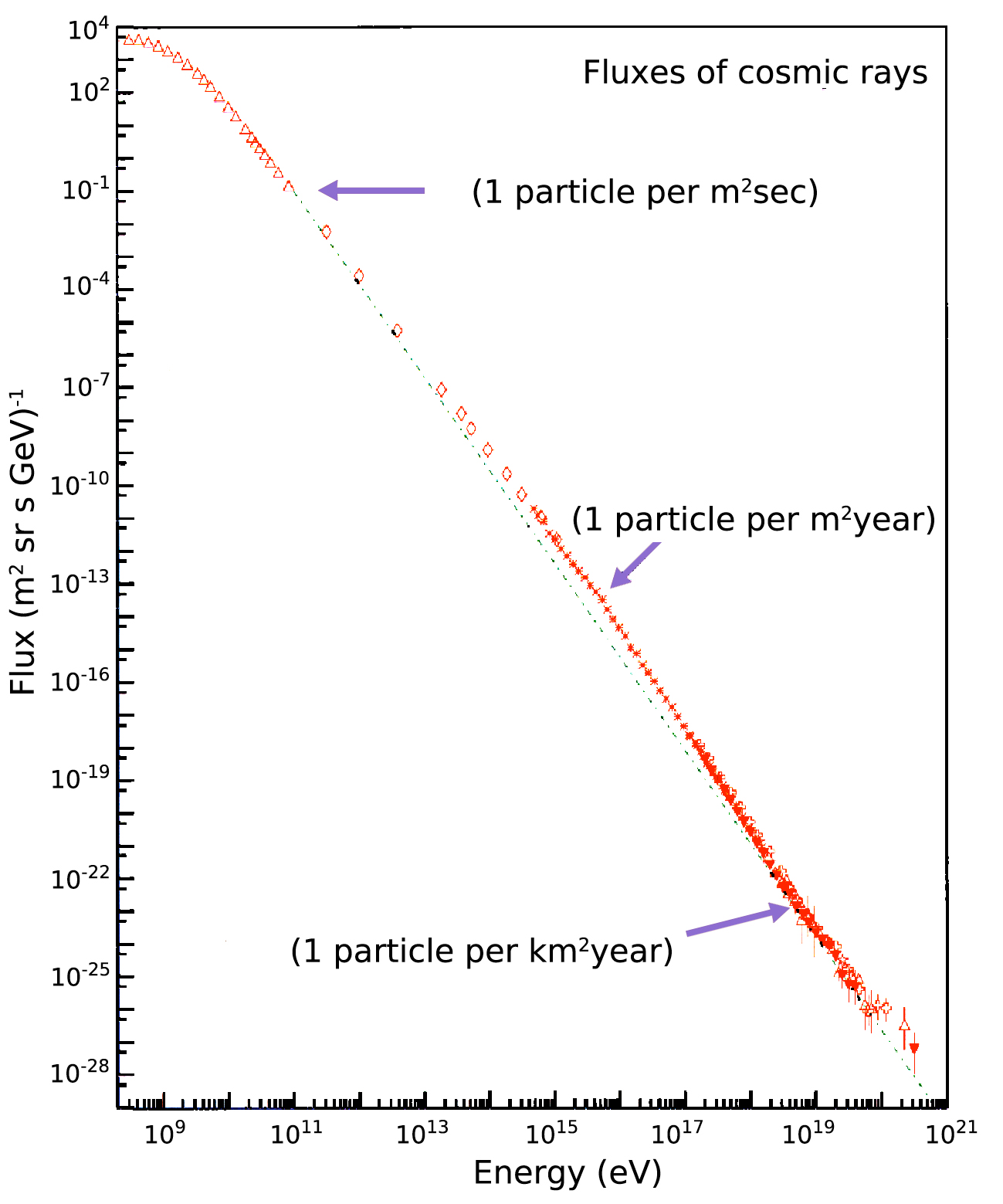 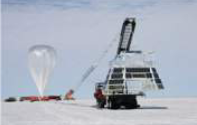 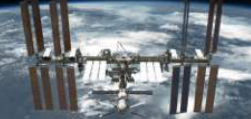 important to determine the flux and energy of protons, helium and heavier nuclei

 - the detector must:
measure the flux
identify particles 
measure their energies
11
Direct detection
A Toy Telescope for primary Cosmic Rays:

2 layers of counters separated by

each layer measures position (x,y,z), time of crossing the layer (t) and intensity of the signal (I)

trigger logic: coincidence between two layers:                     to decrease probability of fake signals on the layers

to distinguish between upward (t2-t1>0) and downward (t2-t1 <0) going CR, timing resolution of layers must be of the order of ns (or better) (relativistic particles cover 1 m in 3.3 ns): time-of-flight measurement

A uniform magnetic field can be added between the two layers to allow particle momentum (if |Ze| is known) and sign of the charge measurement.

Detectors  with good spatial resolution (tracking systems) in x are required the measure particle deflection due to B: combination of the magnetic field and tracking detectors form a magnetic spectrometer
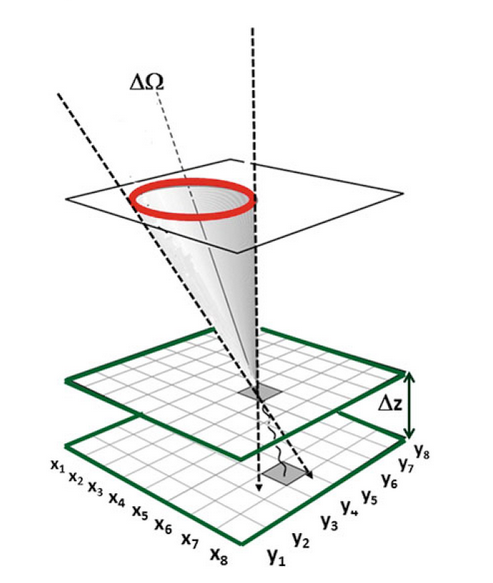 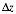 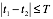 B
FL
12
Direct detection: satellites
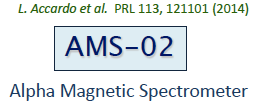 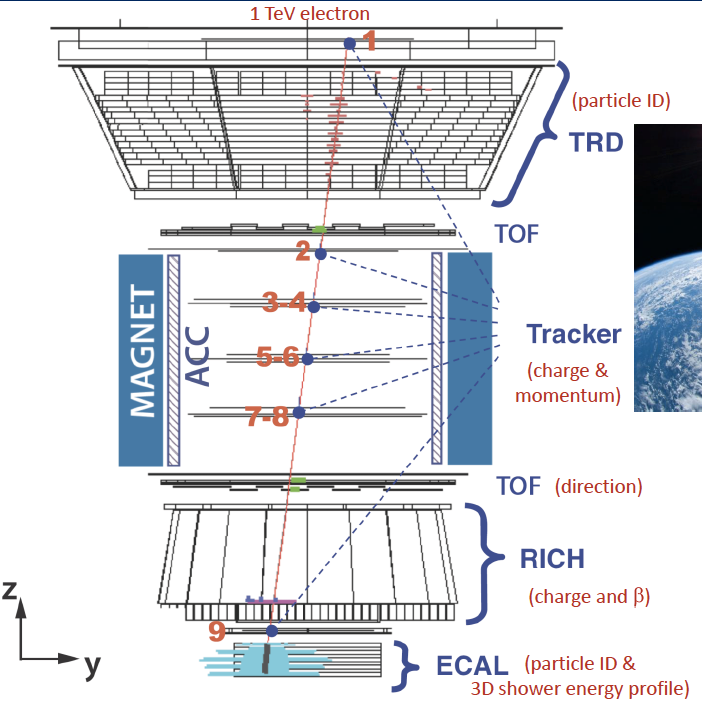 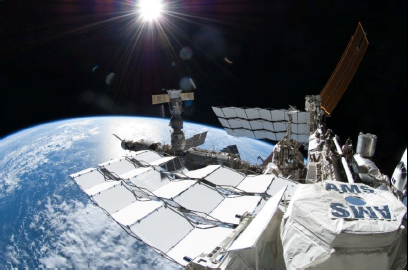 0.15 ns precision
10        precision
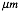 1.2 m
since 2011 : 90 billions of primary CR have been detected
 Energy between 0.5-500 GeV
13
[Speaker Notes: ToF serve for trigger for lower detectors , ToF can resolve particles up to 0.98 c velocity . Consists of scintillators 
up and down rejection 10-9 ( wrong direction would give wrong assignment to sign-> important for antimatter detection)
TRD provides Gamma factor for protons and electrons of a given energy 
in the calorimeter the particle is converted in a shower through absorbers : hadronic if incident particle is proton, nucleus, electromagnetic if incident particle is photon, electron, positron . From shower shape-> distinction proton-positron  (10^5)]
Cosmic rays composition
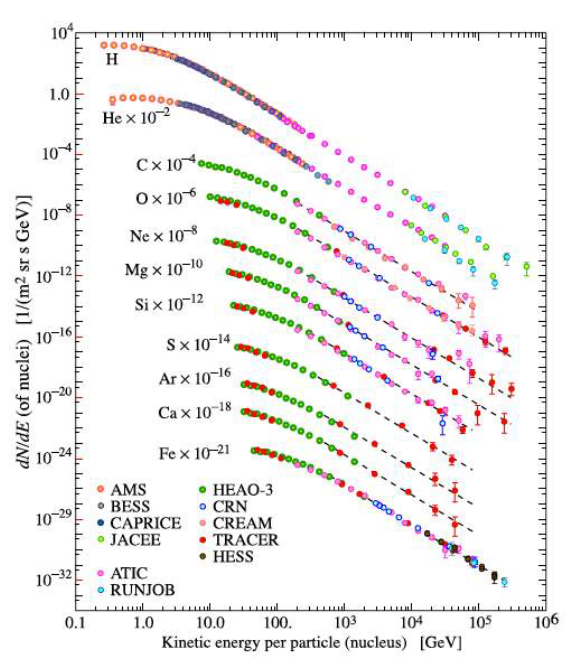 CR composition similar to Solar one
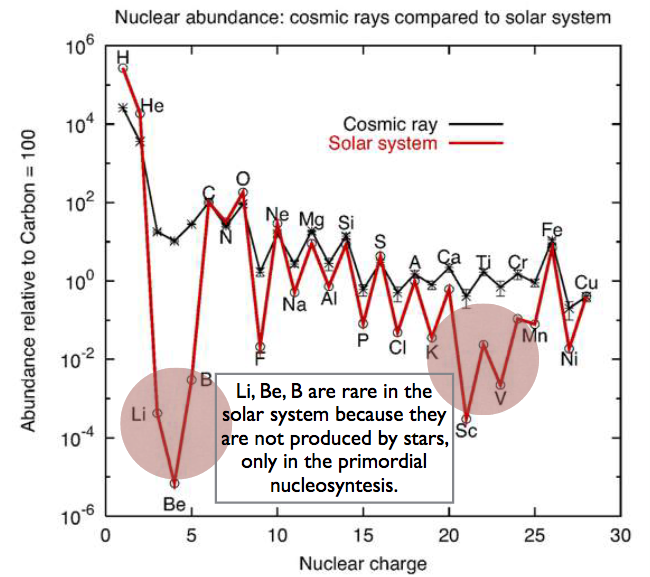 Li, Be, B are secondary components  produced by fragmentation reactions of the heavier C,N and O during the journey of CR in ISM
14
Antimatter measurements by AMS-02
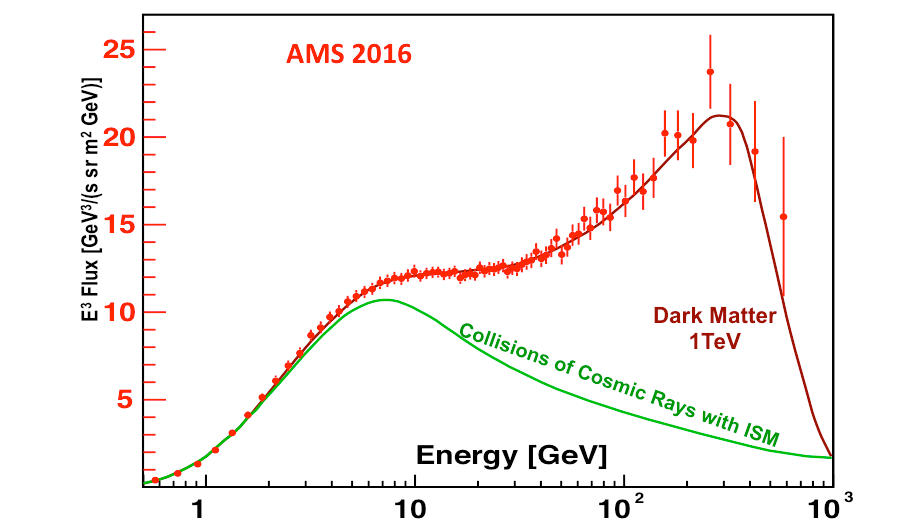 positrons
Possible explanations:
Dark Matter annihilation (Wimp with mass ~ 1 TeV)
positrons created in pulsar wind (nearby pulsars)
15
Indirect detection
( E>1015 eV )
Detectors on ground
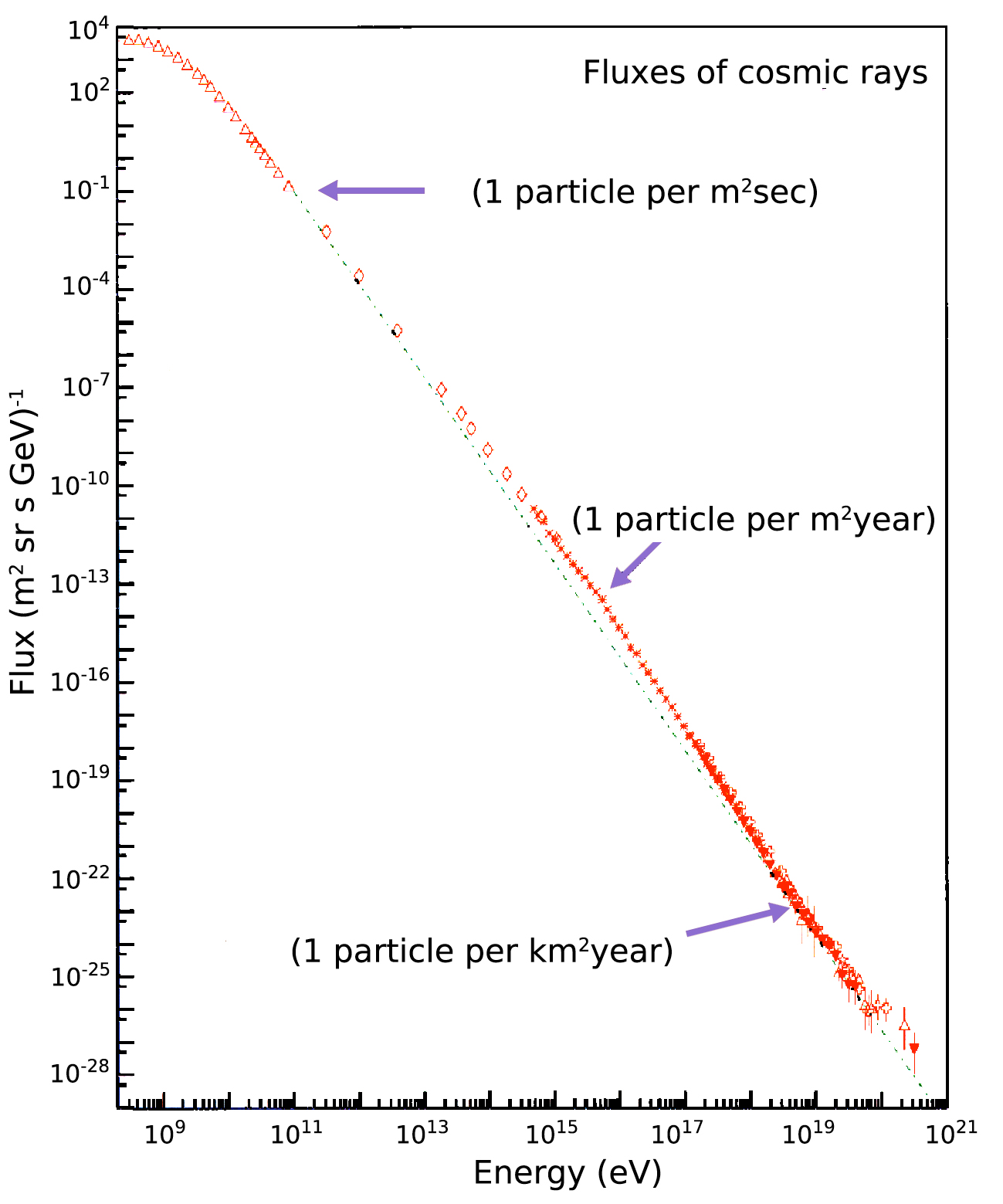 to detect higher energy CR, larger detectors are needed (no enough space on satellites or balloons)

CR entering in the atmosphere create showers
           by detecting the showers on ground it’s possible to measure direction and energy of CR
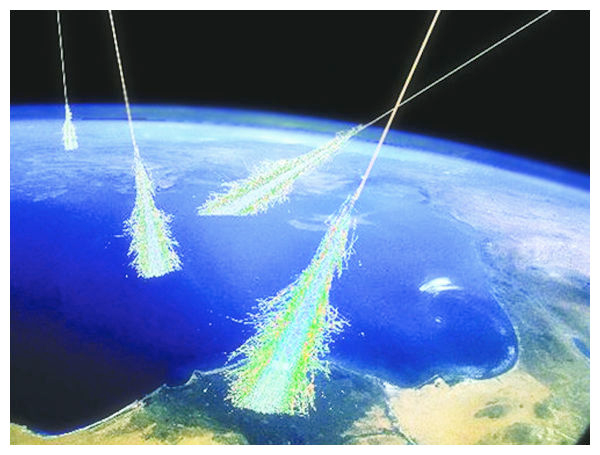 16
Extensive Air Shower
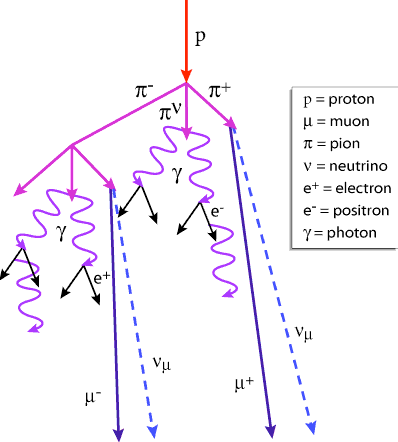 E0
h ~ 35 km
gamma , e-, e+ ~ 85% E0

muons ~ 10% E0

hadrons ~ 4% E0

neutrinos ~ 1 % E0
E0 =1018eV              1010 particules sur une surface de quelque km2
E0 =1015eV              106 particules sur une surface 104 m2
17
Extensive Air Shower
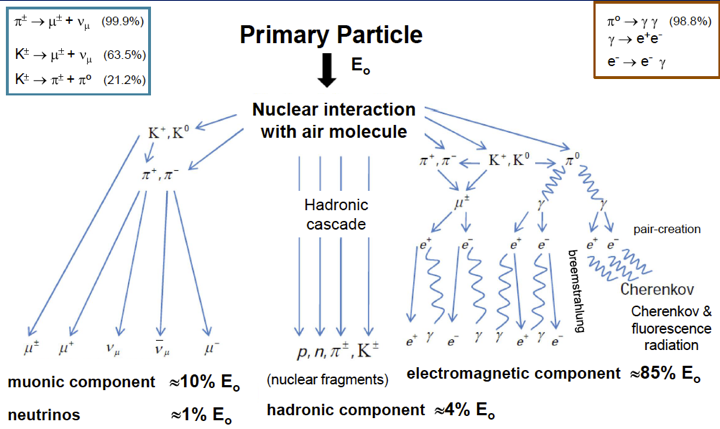 E0 =1018eV              1010 particles on a surface of few km2
E0 =1015eV              104 particles on a surface of about  km2
18
Extensive Air Shower
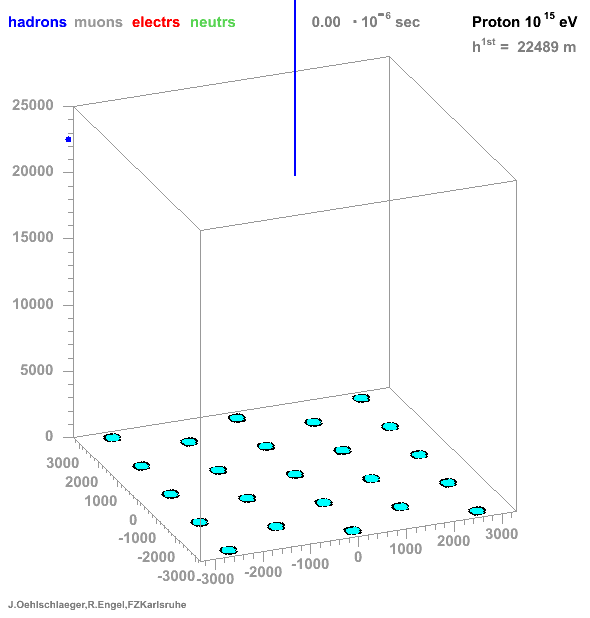 19
Detection of Air Shower
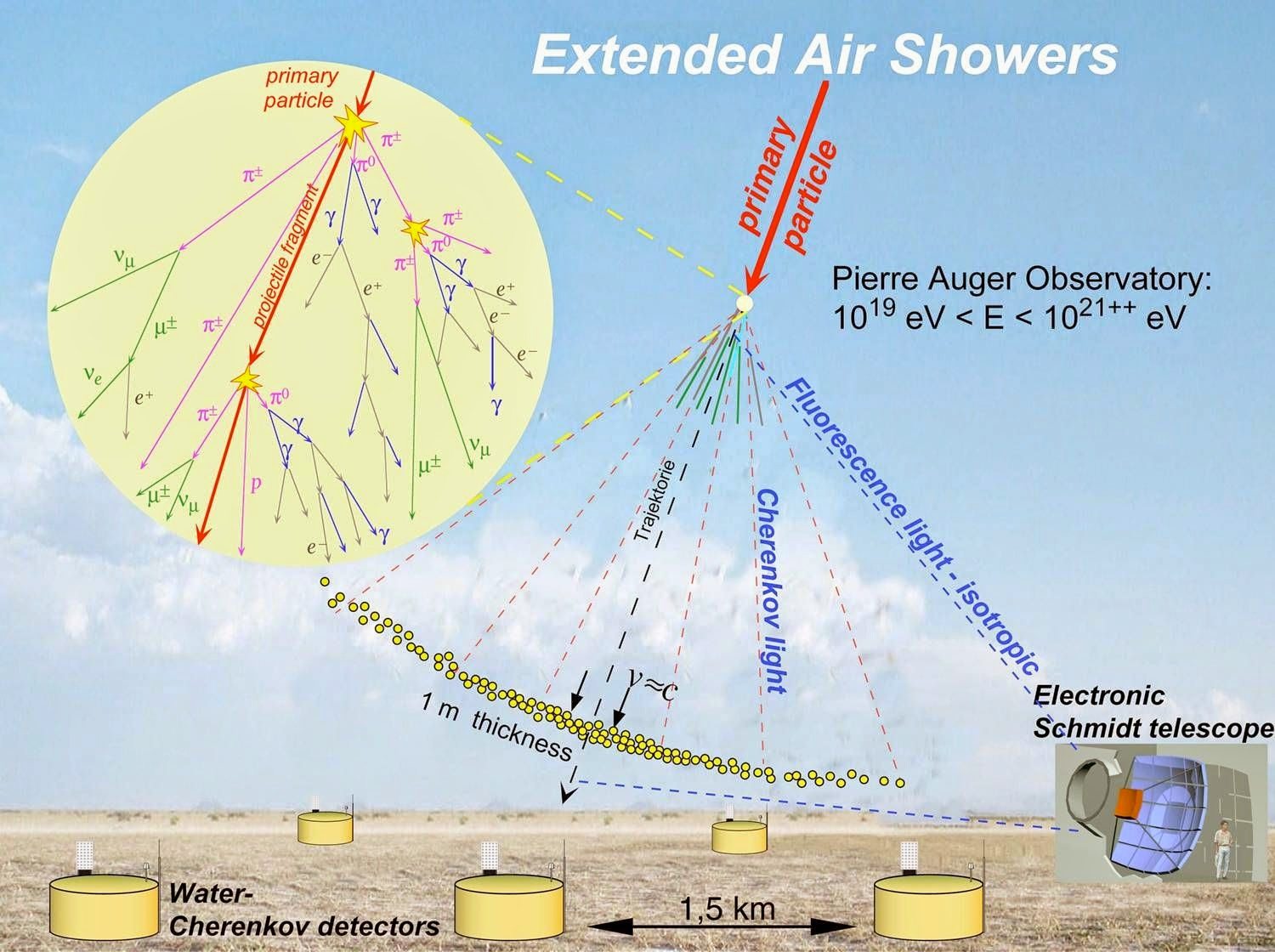 Surface detector matrix (Cherenkov detectors, scintillators)
20
Detection techniques
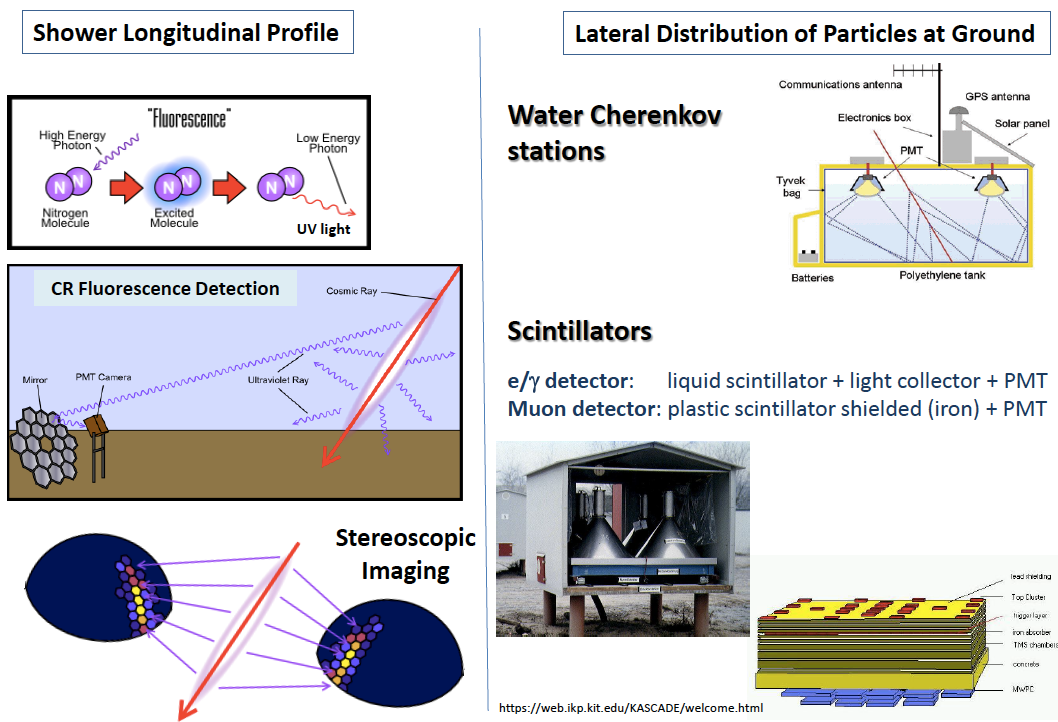 21
Cherenkov effect
The Cherenkov effect is happening when a charged particle moves at a speed higher than the speed of light in the medium.
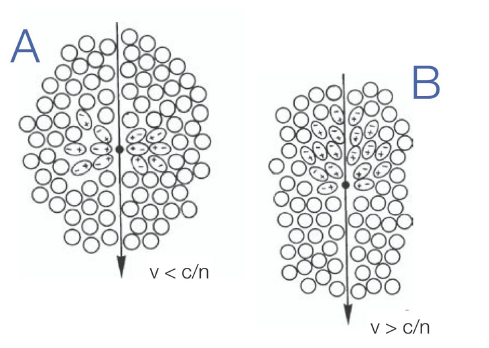 v>c/n 
n =refractive index
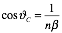 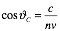 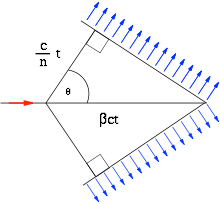 z
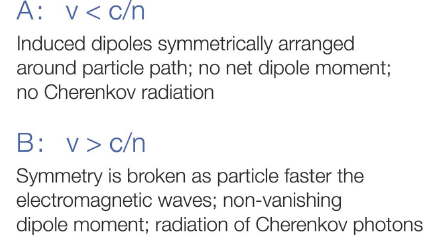 22
Pierre Auger Observatory
Hybrid observatory:

surface detectors 
fluorescence detectors
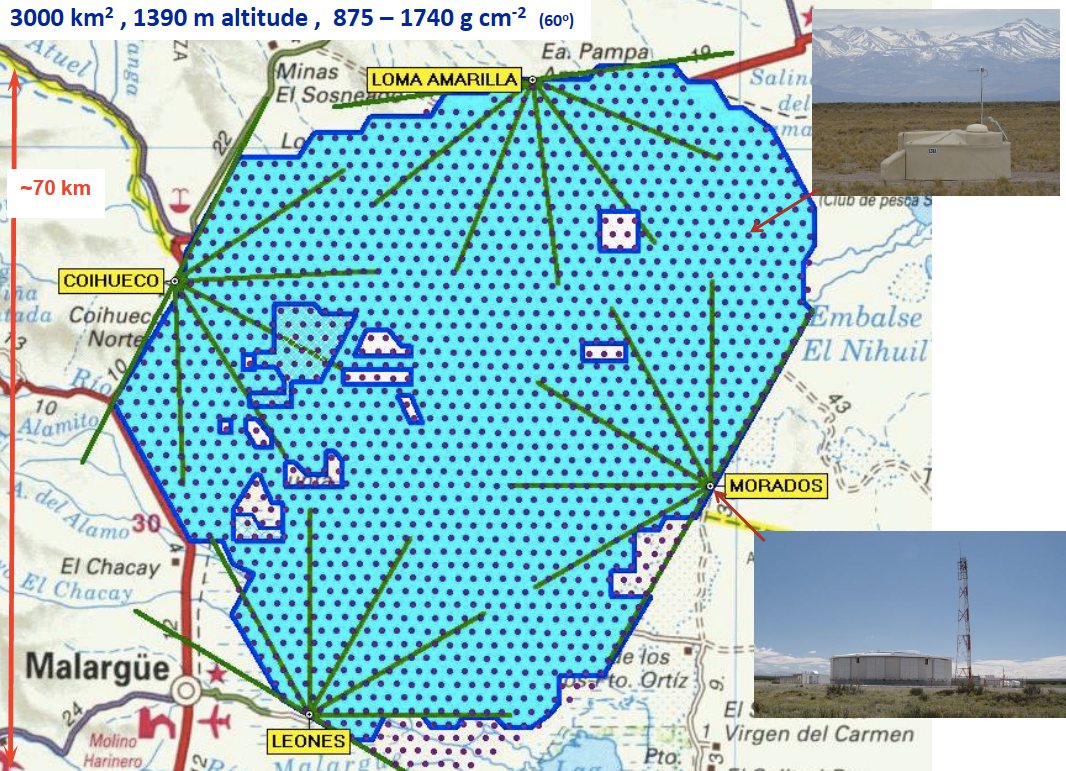 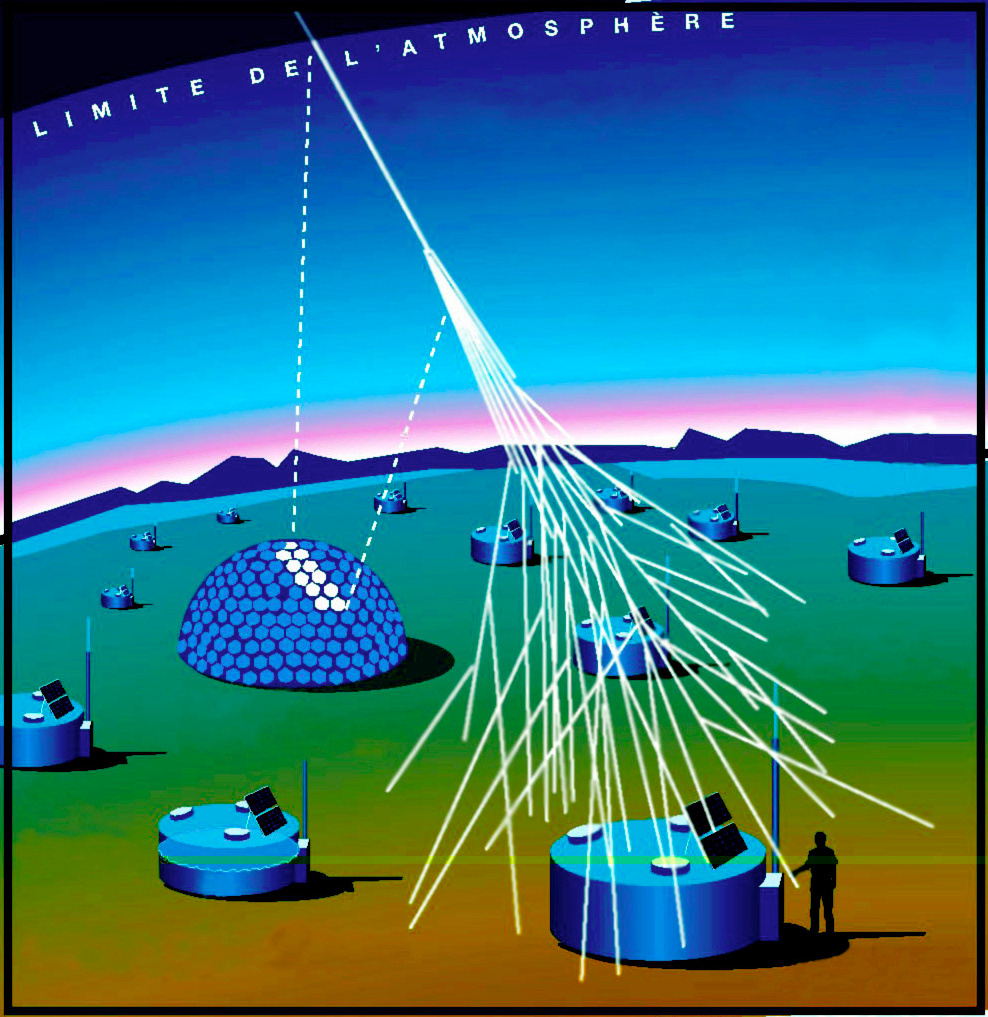 1600 water tanks at 1.5 km distance de 1.5 km
12 tons of purified water
4 sites for  fluorescence 
Field of View: 30 deg x 30 deg
23
Pierre Auger Observatory
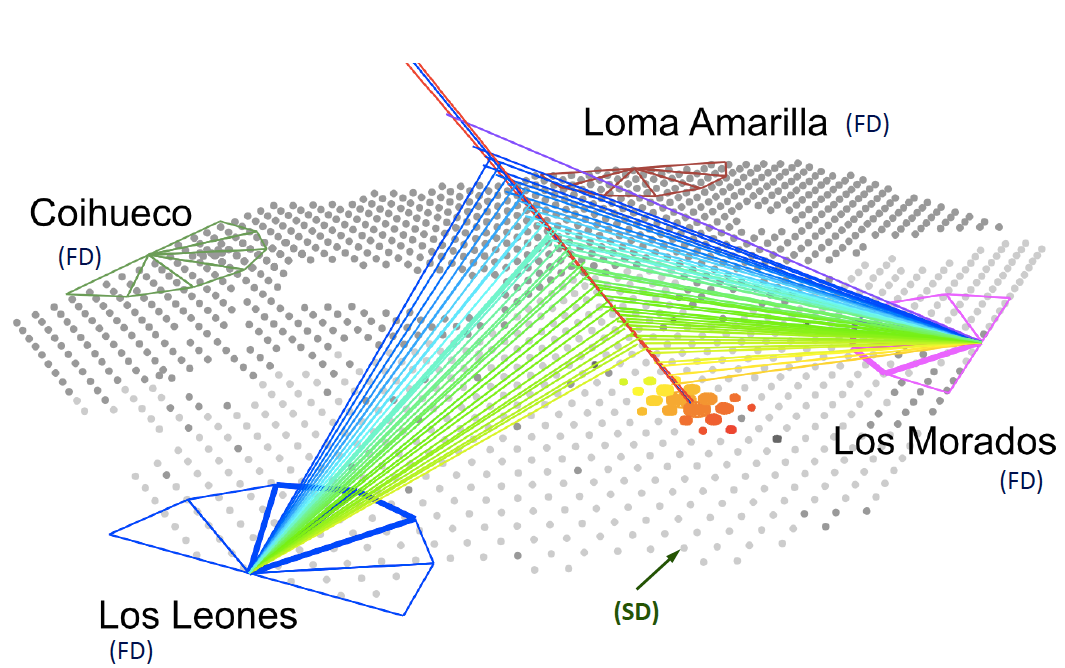 Example of an hybrid event
24
Spectrum of UHECR
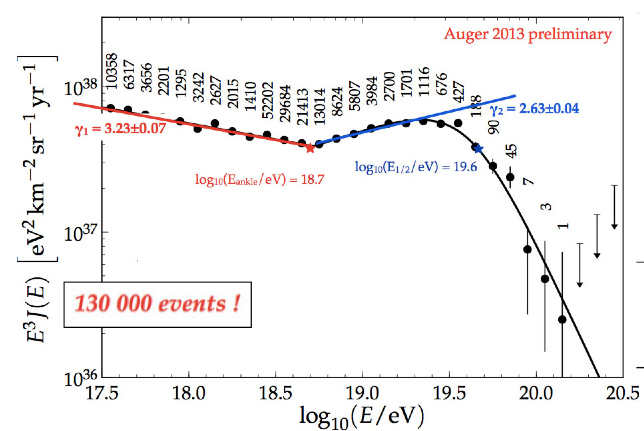 ankle
ATTENTION: E3 Flux
what is the nature of this cut?
interaction with CMB?
Maximum acceleration energy in sources?
A cut is visible  !!!
25
Composition of UHECR
Xmax= depth at which the energy deposit reaches its maximum.   

X max  is proportional to the logarithm of the mass A of the primary particle.
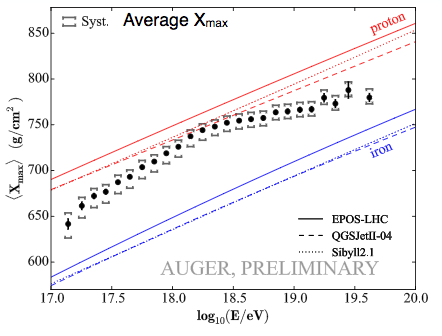 simulations using proton and Iron primary particles
26
CR anisotropy
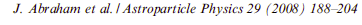 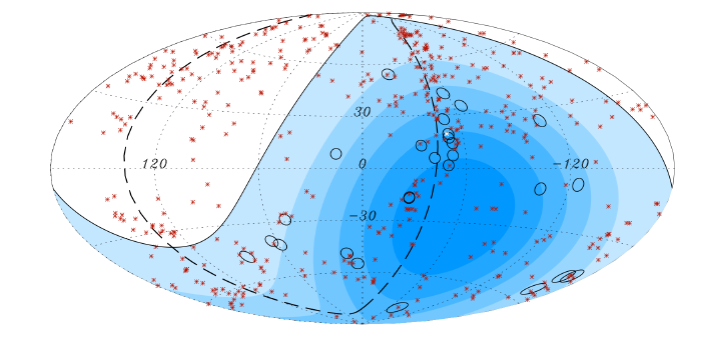 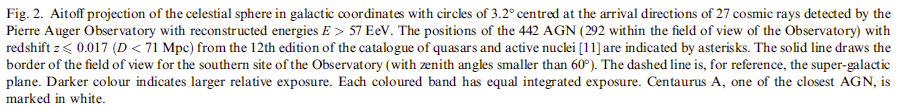 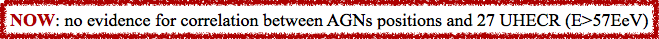 27
Connection CR-gamma-neutrino
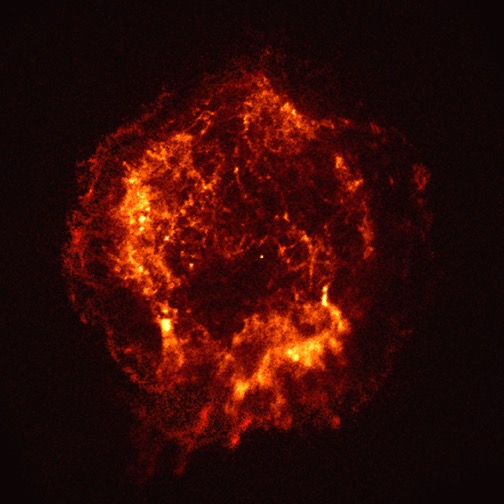 p
Inverse Compton
(+Bremsstr.)
g
n
p±
radiation fields and matter
p0
e±
g
p
protons/nuclei
electrons/positrons
28
Which are the messengers?
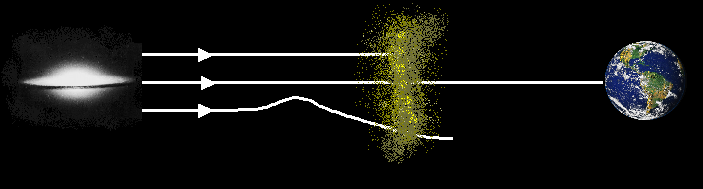 g
photons
n
neutrinos
nuclei
p,He,…
89% protons
10% helium
1% heavier nuclei (Fe, …)
99 % nuclei
1 % electrons
0.1 % photons
On Earth much less cosmic photons than charged CR
the direction of photons indicates directly the source position
Connection CR-gamma-neutrino
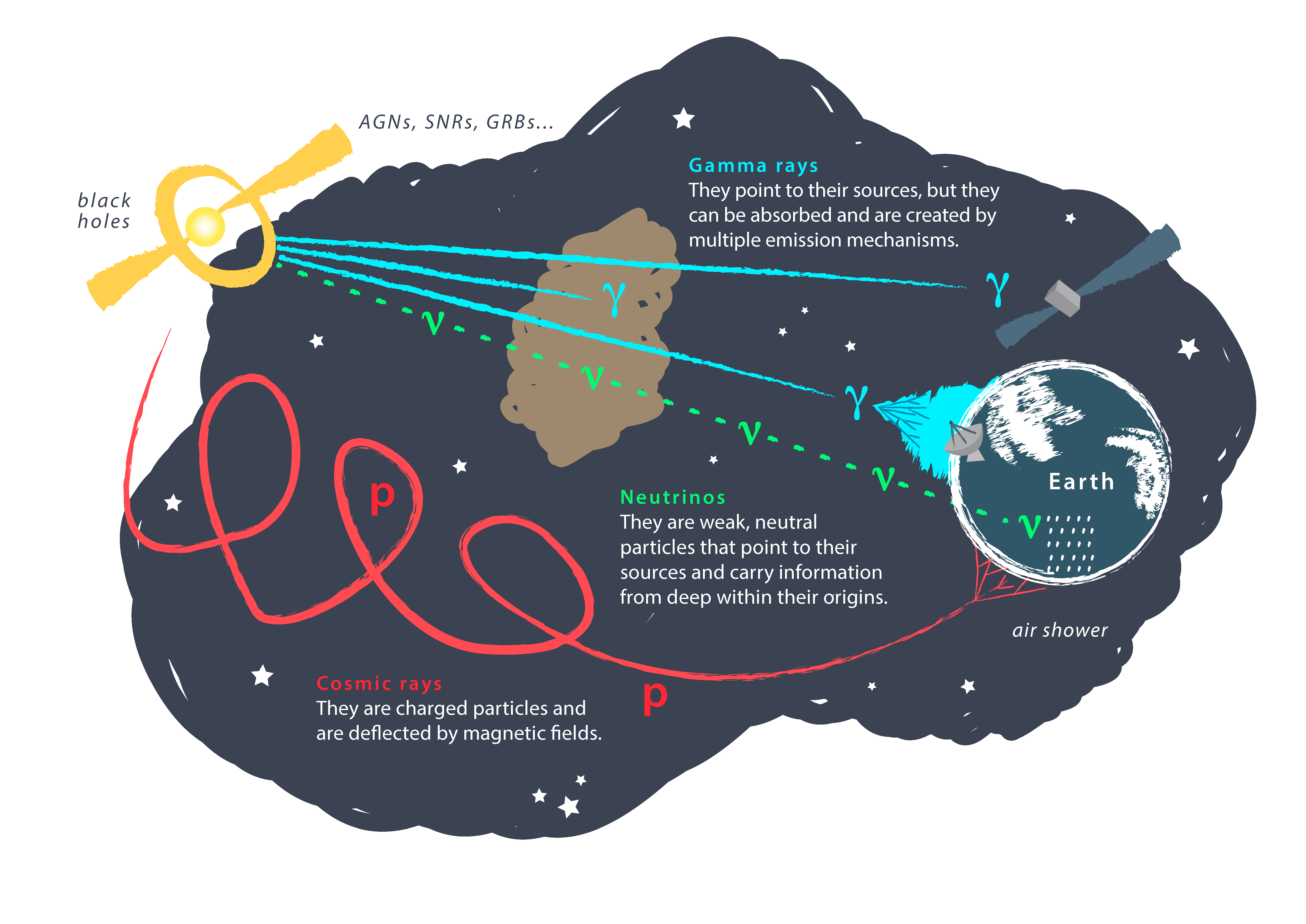 30
The sky in different wavelengths
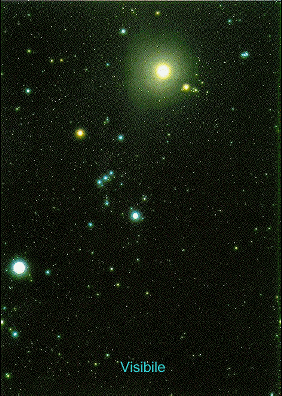 Moon
Crab
31
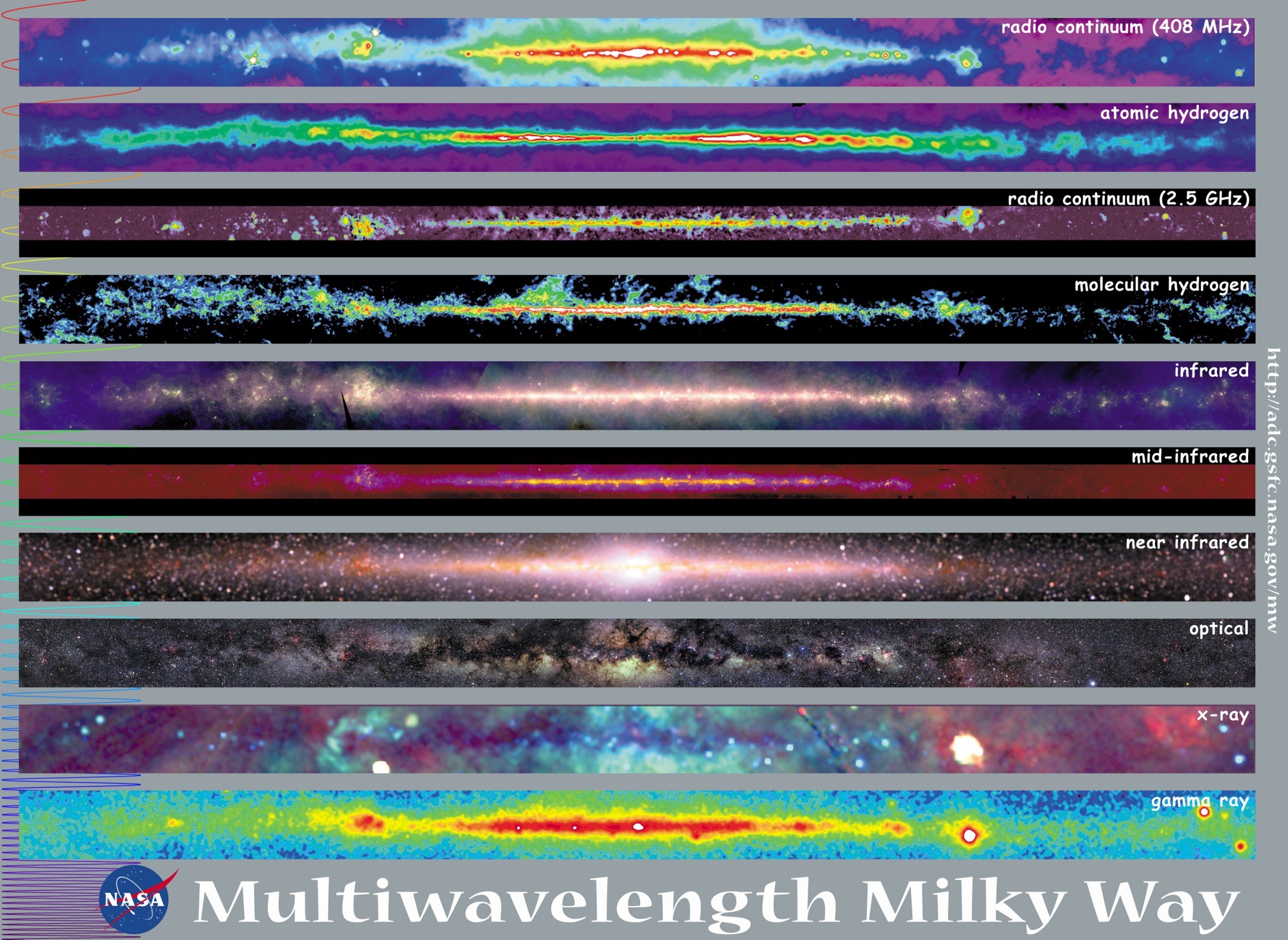 32
Discovery of  cosmic gamma rays
First detection : VELA
3 pairs of satellites launched on 1963-1964-1965
Goal: gamma survey of nuclear bomb tests
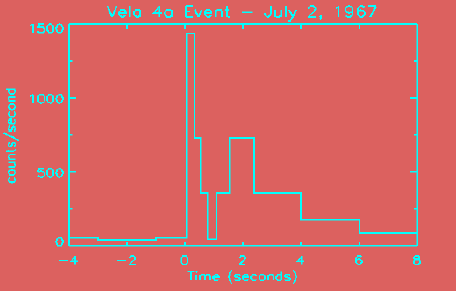 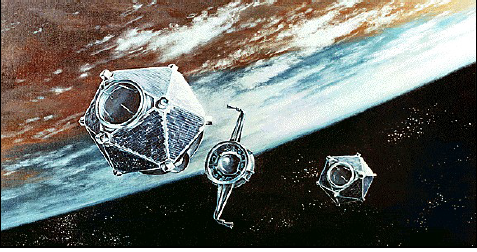 1967: detection of a gamma ray burst                              Detected energy: 0-10 MeV
33
Photons absorption in the atmosphere
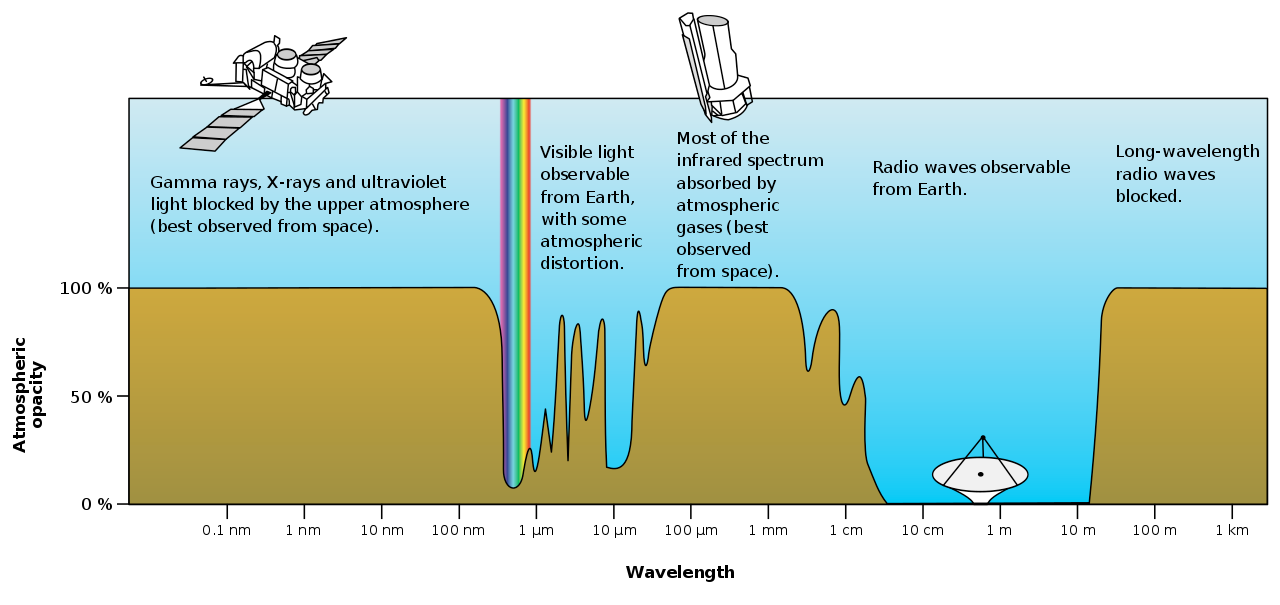 104         103      102         101            1         10-1      10-2    10-3     10-4     10-5     10-6    10-7    10-8     10-9
Energy [eV]
34
Gamma sources: The Crab nebula: a reference
It is the remnant of a supernova observed in 1054, that was visible during the day for 6 weeks.
A fast rotating neutron star  (PULSAR) is what remains of this supernova explosion : diameter of 20 km and rotation period of 30 tours/s.
The x-rays images show the acceleration regions (synchrotron radiation)
Particles are the reaccelerated in the shockwaves with the surrounding gas, producing TeV gamma rays (Inverse Compton mechanism)
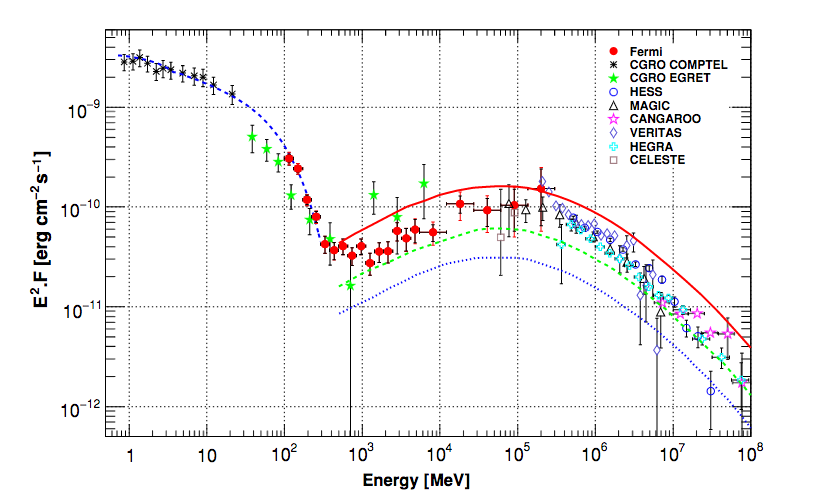 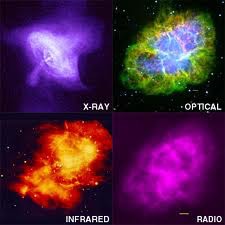 synchrotron radiation
Inverse Compton
ATTENTION: E2 Flux
35
Gamma Direct detection: satellite
For energies below 100 GeV gamma flux can be measured on satellites
FERMI Large Area Telescope: 20 MeV-300 GeV
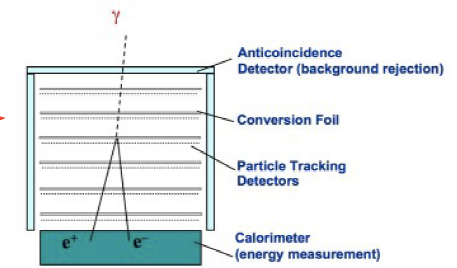 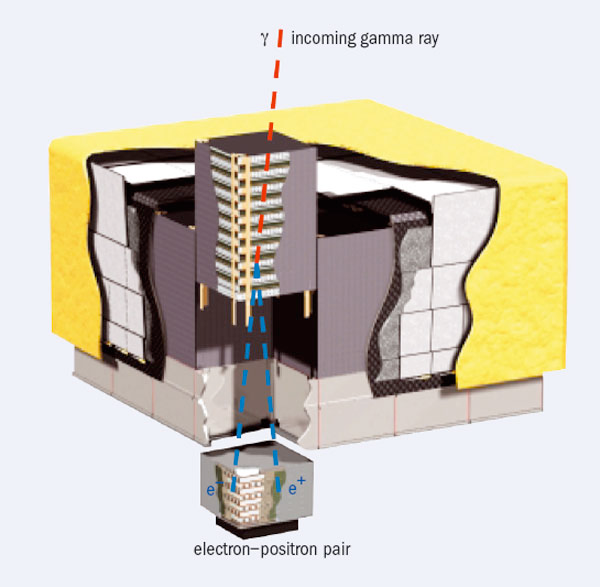 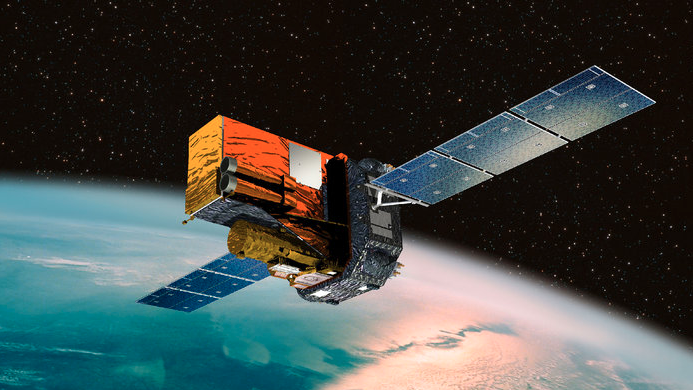 36
Gamma Astronomy at GeV
1800 sources have been detected: a lot of extragalactic sources
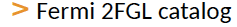 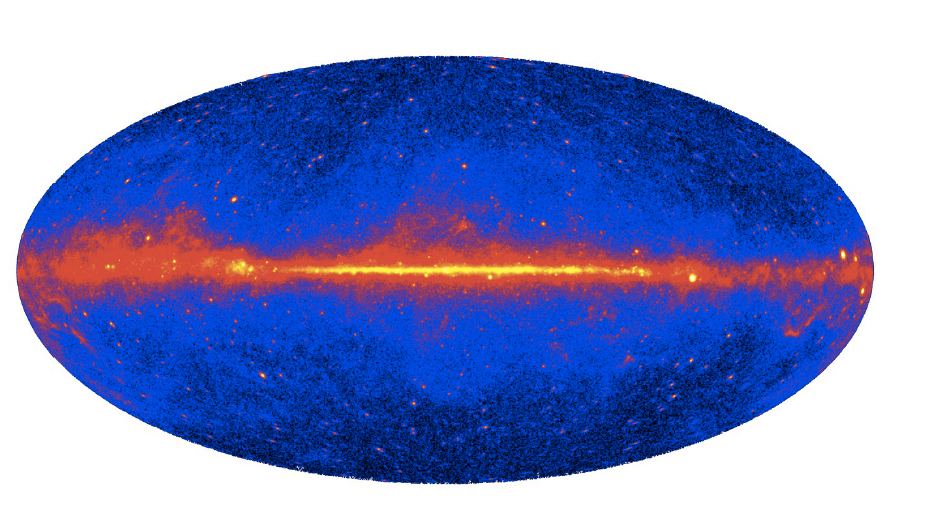 extra-galactic sources
galactic centre
galactic sources
+ diffused emission
37
Gamma Indirect detection
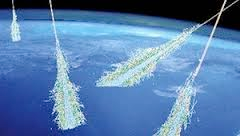 For E > 100 GeV gammas are detected through the electromagnetic showers created in the atmosphere
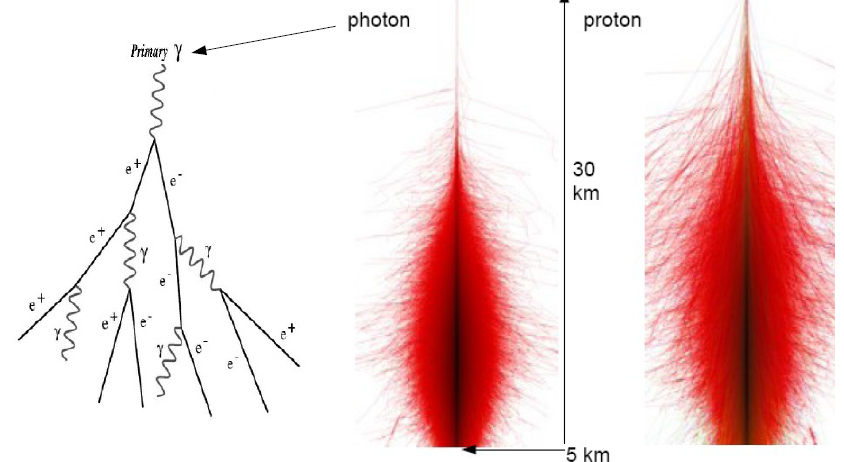 Showers produced by  gammas are much more symmetric and thin in respect to showers produced by protons. This characteristics is used to differentiate gammas from protons.
38
Gamma Indirect detection
Imaging Air Cherenkov Telescopes
Air Shower arrays
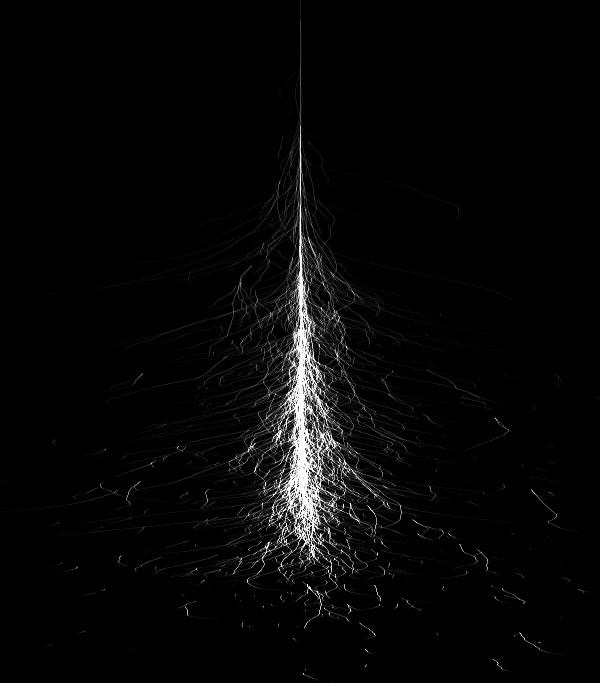 high efficiency at E ~ 1-10 TeV
angular resolution ~ 0.1o
hadronic rejection power (>99%)
small Field of View
observations during clear nights
high efficiency at E > 100 TeV
angular resolution ~  0.2o  -1o
hadronic rejection power (~ 50%)
large Field of View
permanent observation
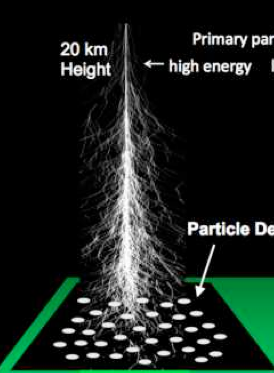 10 km
Cherenkov
cone
particle 
detectors
optical detector
39
~120 m
Gamma Indirect detection
Imaging Air Cherenkov Telescopes (IACT)
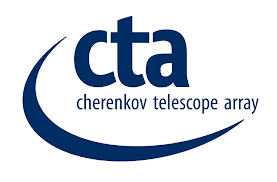 See Lecture about CTA this morning !
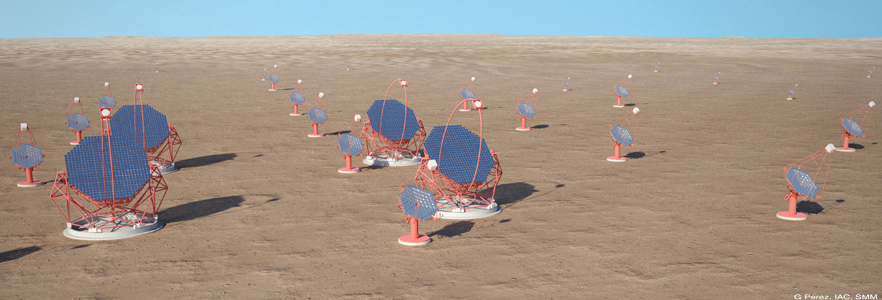 40
Which are the messengers?
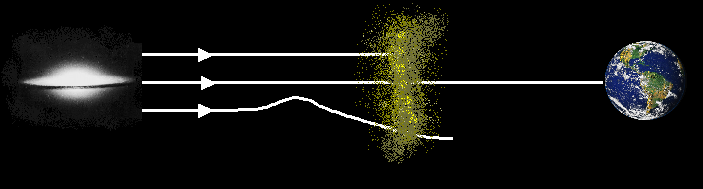 g
photons
n
neutrinos
nuclei
p,He,…
p/A + p/g   p0    +   p± + ... 
                            
                     g g      nm  m
                                                                    		    nm  ne  e
As TeV gammas, neutrinos are produced by hadronic interaction of high energy nuclei and protons in astrophysical sources
If astrophysical neutrinos are detected coming from a source,  surely this source has produced cosmic rays (protons, nuclei)
BUT interaction probability in detectors is extremely small
We need HUGE detectors!
Only 1 neutrino over 10 bilions of neutrinos coming from the Sun and traversing the Earth, will interact!!
What are neutrinos?
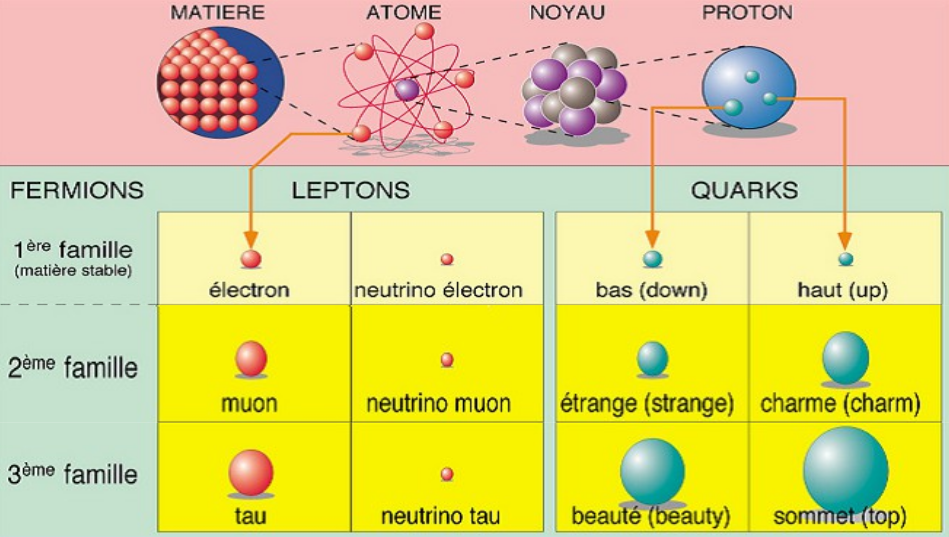 42
What are neutrinos?
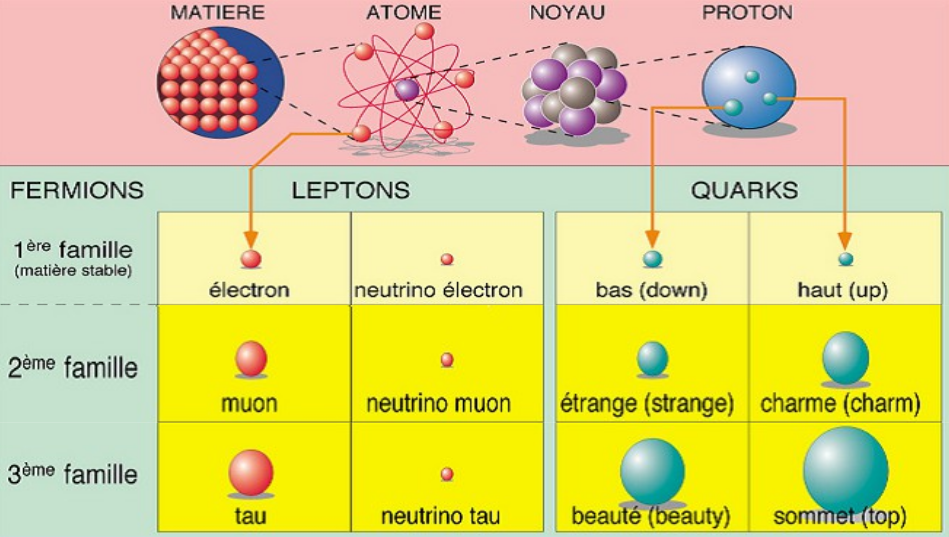 For details on research on neutrino properties see Lecture on:
ANTARES/KM3NeT (this morning)
SuperNEMO (next week)
43
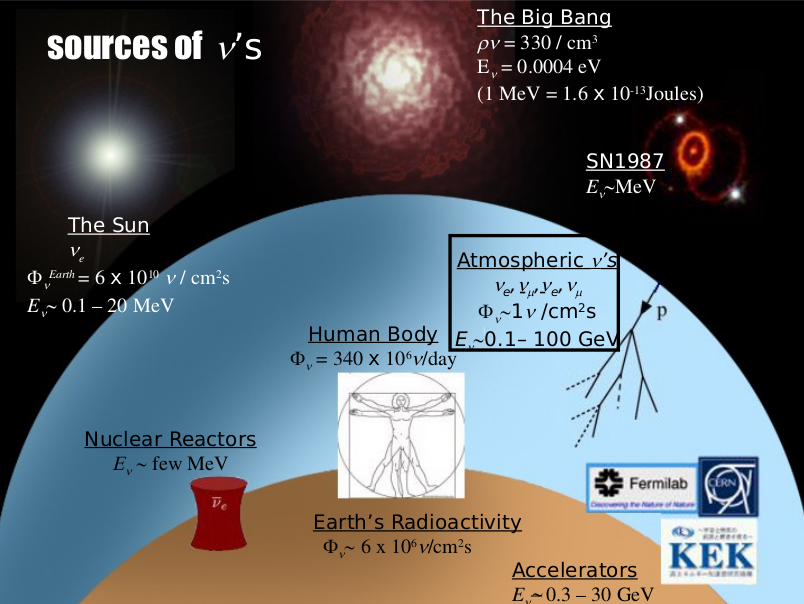 Astrophysical sources
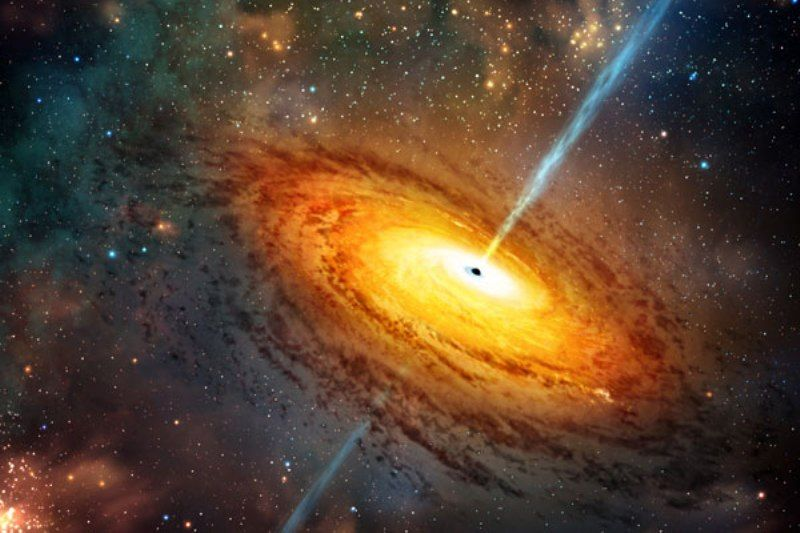 44
How to detect astrophysical  neutrinos?
nµ
µ
Use the Earth as detector!!
W
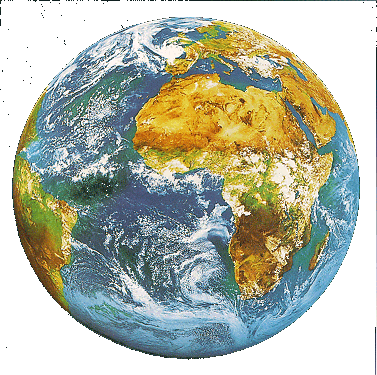 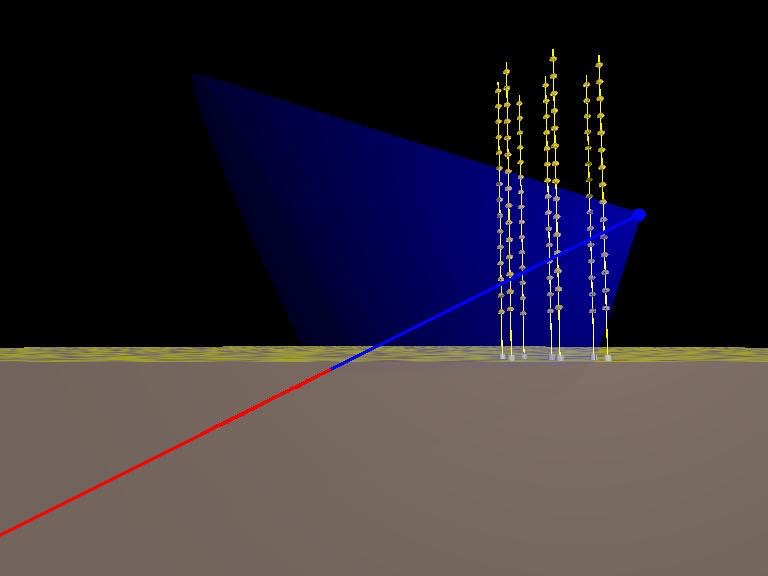 N
X
Photon detector matrix
Cherenkov light
(~42° in water)
neutrino
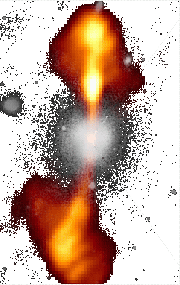 muon
Connection to the shore
neutrino
45
principal interaction channel: νμ  interacts with matter creating a relativistic muon
Neutrino telescopes in the World
ANTARES & KM3NeT
BAIKAL
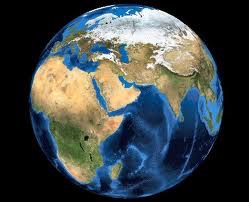 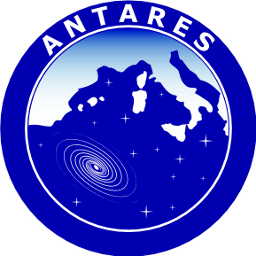 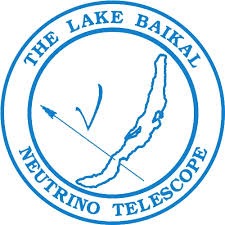 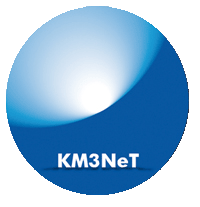 See Lecture on ANTARES and KM3NeT this morning !
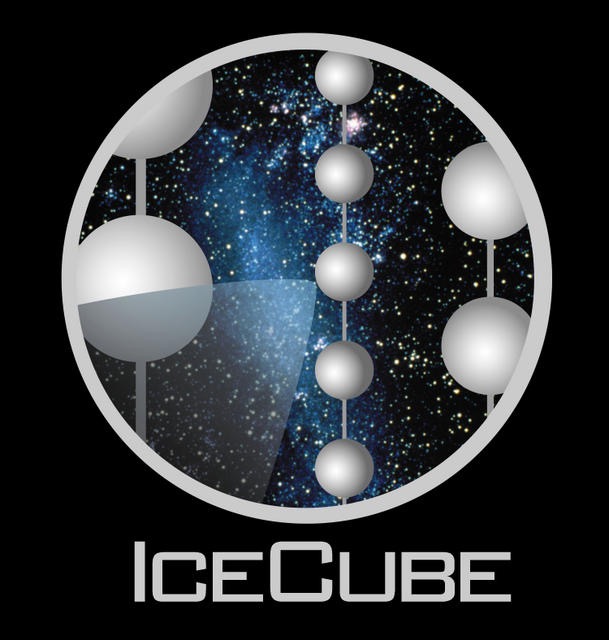 IceCube
Astrophysical neutrinos exist!
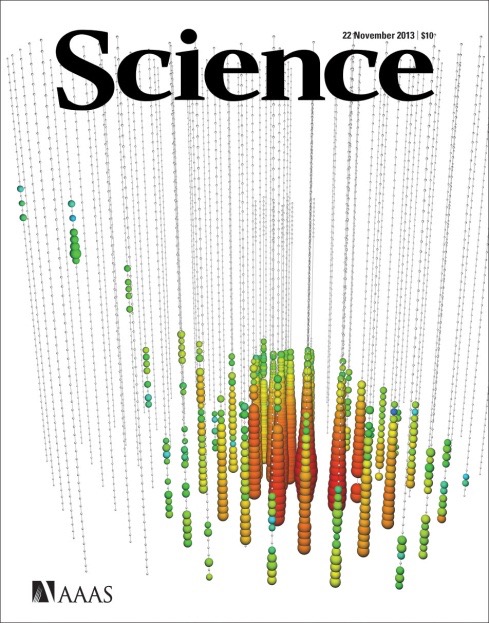 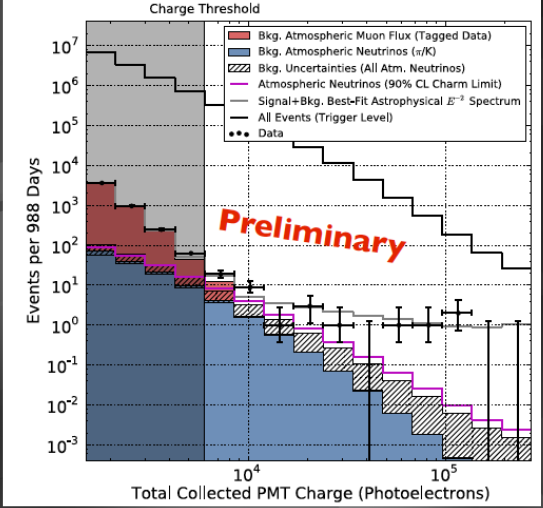 3 yr data: 988 days
Observed : 37 events
Significance 5.7 s
47
Are there other cosmic messengers?
Gravitational waves

'ripples' in the fabric of space-time caused by energetic processes in the Universe (collision of black holes, neutron stars etc.)

Albert Einstein predicted the existence of gravitational waves in 1916 in his general theory of relativity.
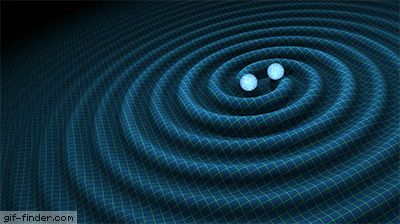 48
How can we detect  GW?
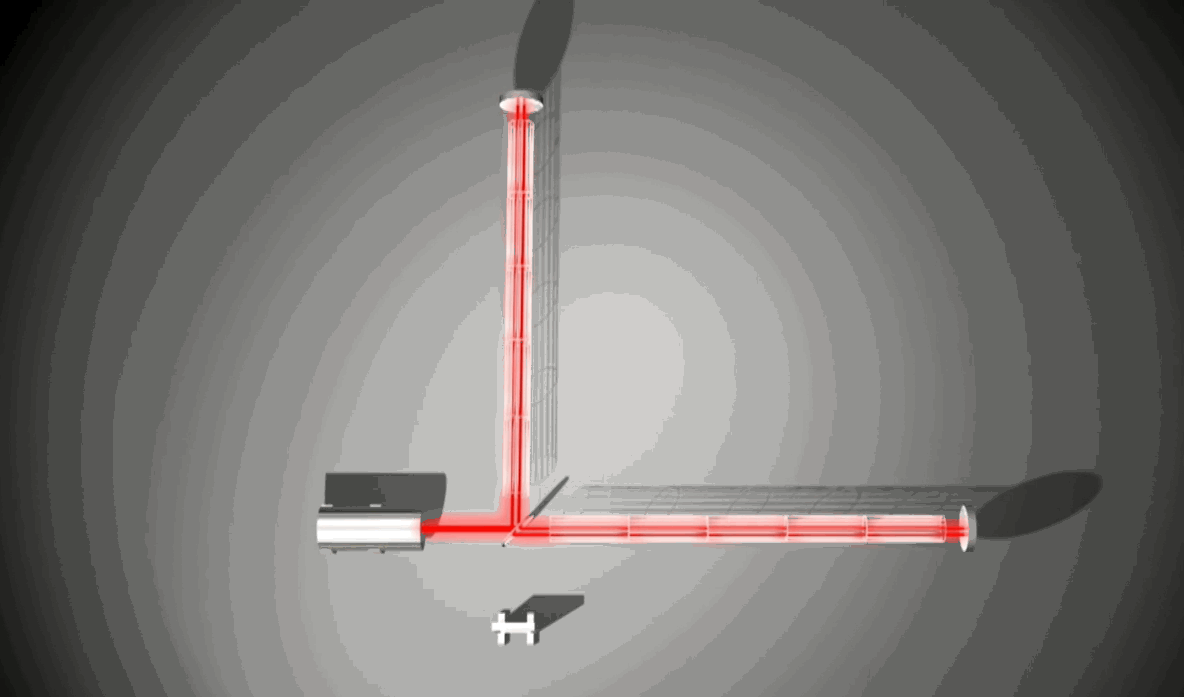 49
LIGO interferometer
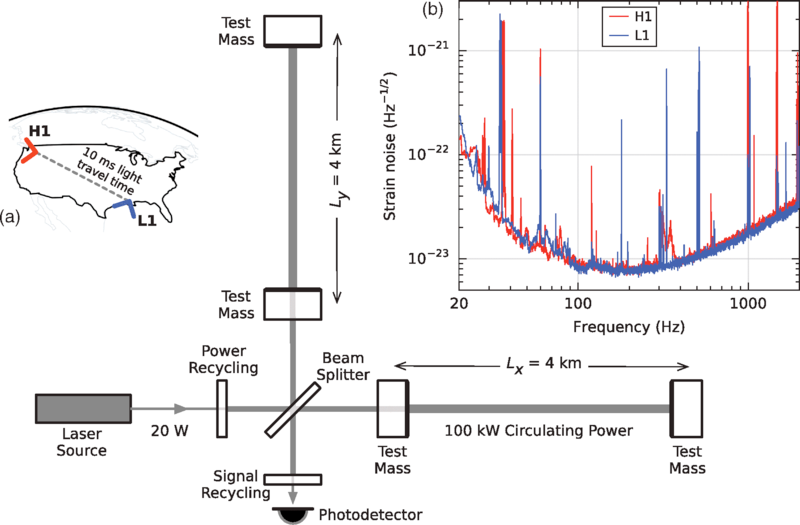 50
Discovery of gravitational waves
September 14, 2015

 LIGO interferometer for the first time senses  distortions in spacetime itself caused by passing gravitational waves generated by two colliding black holes nearly 1.3 billion light years away!
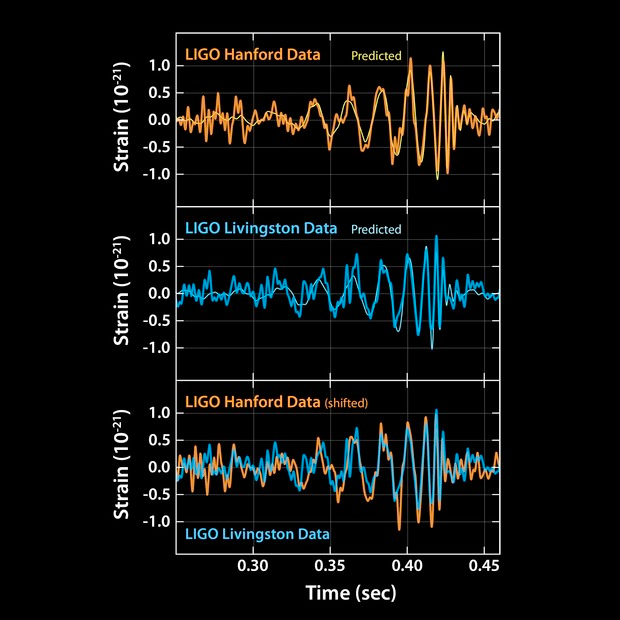 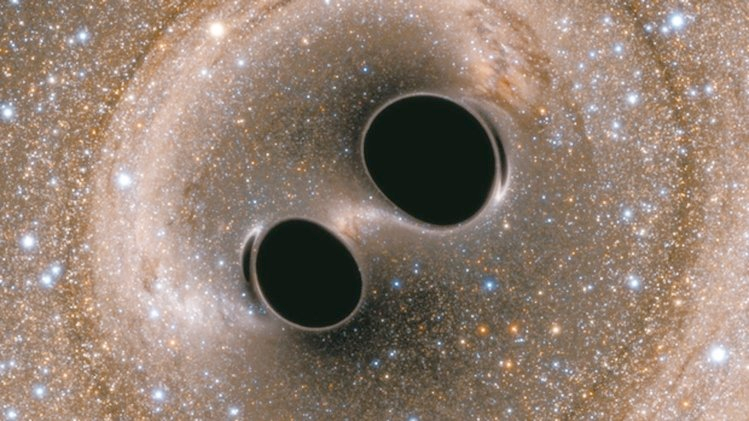 51
Conclusions
Astroparticle physics is an exiting field between Astrophysics and Particle Physics

we want understand the origin and the role of cosmic relativistic particles

we want to explore the most extreme and energetic events in our universe

using different  and new probes we can open new windows on the universe allowing new discoveries and better understanding of the universe
52